Battaglini Margherita 
Progettazione e cooperazione europea
ITE 
Feliciano Scarpellini
L'implementazione dello strumento ECVET nella messa a sistema delle attività  PCTO/WBL
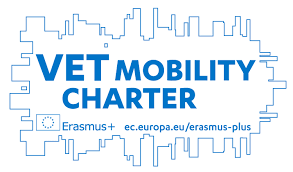 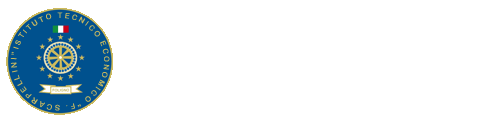 L'esperienza europea
Legge 107 /2015
Messa a sistema dell’Alternanza
Sforzo condiviso per creare occupabilità
Introduzione di ECVET a livello locale capitalizzazione - trasparenza - qualità
Processo ECVET
MOU CENTRO STUDI
LA expo centro studi.docx  
MOU/LA  COBALTICA 
MOU/LA FAI
MOU UMBRA GROUP WBW
LA UMBRA GROUP WBW
TIROCINI IN ENTRATA DA PAESI STRANIERI  MOU/LA  HOLDAY INN/LE MURA/VILLA DEI PLATANI
INTERNAZIONALIZZAZIONE DELLE ESPERIENZE DI ASL
Alcuni esempi di sperimentazioni locali
Lo strumento ECVET per valutare validare e riconoscere segmenti di qualificazioni, accumulabili e spendibili
Valutazione
LEARNERS  – Interim Questionnaire - Annex 3. The student will fill a monitoring questionnaire after 2 weeks from the beginning about the placement, organizational problems and their integration in the professional and socio cultural context Feedback questionnaire –Annex 4 - it will evaluate different aspects of the mobility ( organizational, support, training contents, accommodation, tutoring, weak and strong points)Final report - Final  report will include the following information: participant’s details, company’s details, competences acquired during the mobility, positive en negative aspects of the mobility, conclusions .
HOST ORGANIZATION – TUTOR – Interim questionnaire   Annex 5-   - the host organization tutor will assess the learner's performance and achievement of learning outcomes.  Both professional and transversal competences will be monitored to carry out corrective actions if needed Transcript of Work.  Annex 6. Annex VI - It is a sheet to evaluate the learners’ professional, personal and social  achievements.
INTERMEDIATE ORGANIZATION – Meetings – The Intermediary organization will organize interim meetings with tutors, accompanying teachers and students in order to get further information about the stage and or investigate into specific aspect that may occur during the mobility .Final report –  The tutor will deliver a final report including the following information: participant’s details company’s details, competences acquired during the mobility, positive en negative aspects of the mobility, conclusions
SENDING ORGANIZATION Interim questionnaire  - Annex 7 - The accompanying persons  will fill an interim questionnaire to monitor the placement and to carry out corrective actions if necessary  Final Report – The Sending Organization will  synthetize the information collected in the above documents and  will include it in the project final report
Alcuni nodi da sciogliere
Maggiore diffusione tra gli stakeholders degli strumenti europei di qualità e trasparenza, soprattutto in un sistema come quello Italiano nel quale gran parte della formazione al lavoro si svolge in ambito scolastico . Questo permetterebbe di attenuare  la skills obsolence e il  mismach tra formazione e lavoro nonché aprire la strada a nuove forme di apprendimento 
Carenza del sistema di crediti ECVET .  Non è possibile attualmente assegnare dei crediti misurabili alle unità di apprendimento /tirocini
In particolare, nel sistema scolastico italiano si ha grande difficoltà ad assegnare un valore numerico alle esperienze di  PCTO/WBL poiché manca, a livello nazionale, un meccanismo di  crediti.  Il sistema italiano delle qualificazioni é molto frammentato ed ogni regione ha sperimentato sistemi diversi che non comunicano tra di loro . Purtroppo ci si deve limitare a far confluire i risultati del tirocinio nel voto delle singole discipline.
VALIDAZIONE E RICONOSCIMENTO PCTO/WBL
The school will assess the learning experience abroad considering it as a curricular experience, such as WBL experience carried out in Italy.
The Class  Board will examine the collected documentation about the Mobility:  Certificate of Attendance, Transcript of work , Europass, OLS results referred to Linguistic competences, LA, Host Organization’s Final Report
The Class Board l will converge the evaluation of the mobility experience on the marks of the following subjects : Economics, Foreign Languages, Computer Sciences and General Behavior.
Knowledge, Skills and Competence will be taken into account giving a great relevance to transversal competences. 
The results will be evaluated in the students’ curricula during intermediate evaluations (January 2020) and final evaluation (June 2020). 
The Class Board could decide to assign “1 additional credit mark “ to the ones  provided for by the Italian legislation.
The student will report his/her experience during the Final State Exam where a special commission will evaluate the professional impact of the experience (June 2020).
Grazie per l’attenzione